How to Raise A Boy: The power of connection to Build good Men
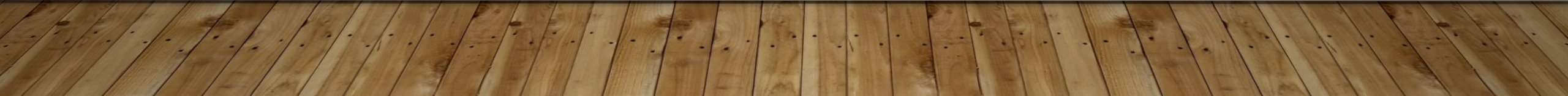 How to Raise a boy
This presentation is based on ideas from the book How to Raise a Boy: The Power of Connection to Build Good Men 
Author: Dr. Michael C. Reichert
Part 1 How to raise boys
The children are not projects, and parenting is less about outcomes than it is about relationships. (Alison Gopnik)
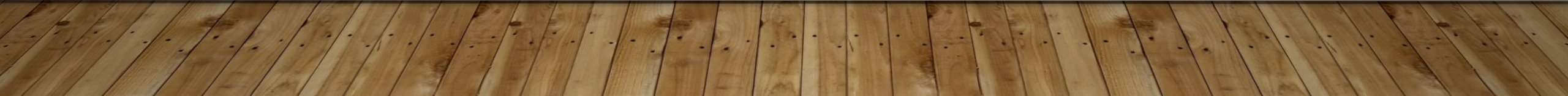 How to raise boysThe power of connection to Build good men
Dr. Michael C. Reichert, the author of this book says, “the paradigms about boys needing to be stoic and manly can actually cause them to shut down, leading to anger, isolation, and disrespectful or even destructive behaviors. The key to changing the culture lies in how parents, educators, and mentors help boys develop socially and emotionally. “
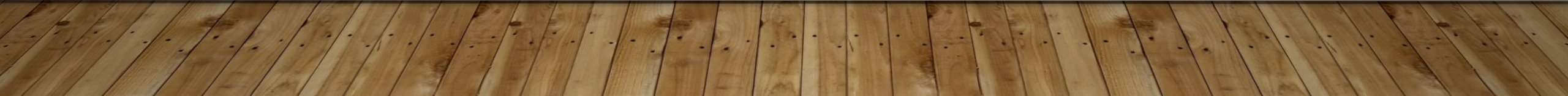 Gender Role Boxes
Our society creates gender role boxes:
“Boys don’t cry” and “sugar and spice and everything nice – that’s what little girls are made of” reflect cultural beliefs and expectations that girls show cheeriness or sadness whereas boys are strong and calm, showing anger if necessary.
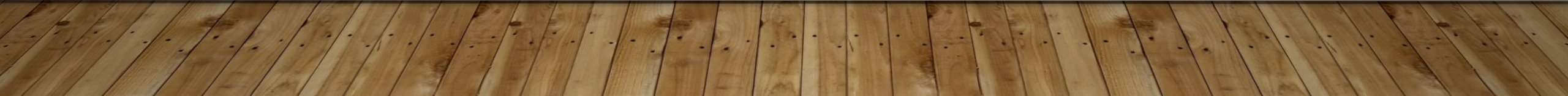 The Man Boxand Masculinizing
What is in the “Man Box”? 
Self-sufficiency
Acting tough
Physical attraction
Hypersexuality
Aggression
Control
Damaging Messages for boys
Man up
Be a man
Be strong and don’t act like a girl
Don’t be sissy
Boys don’t cry
Momma’s boy
Boys are going to be boys
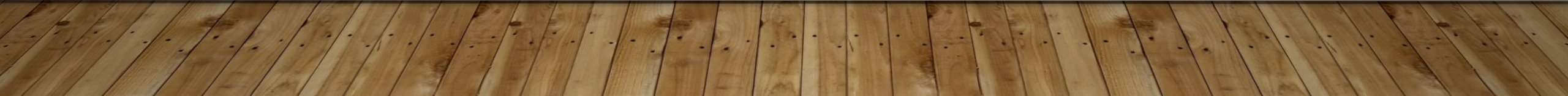 Damaging effects of “masculinity” messages on boys
Low self-esteem
Withdrawal
Anger
Depression
Anxiety
Lack of Emotional regulations
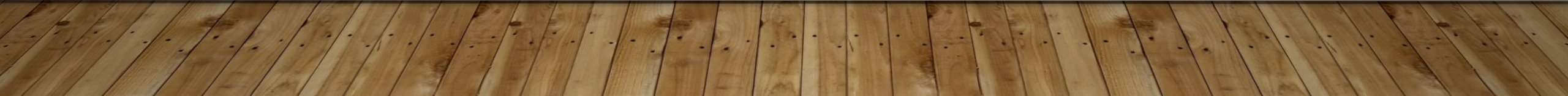 Damaging effects of “masculinity” messages on boys
They are forced to censor thoughts and feelings.
They are more performing than being authentic.
They are more action oriented.
They live in boy mask that is created for them.
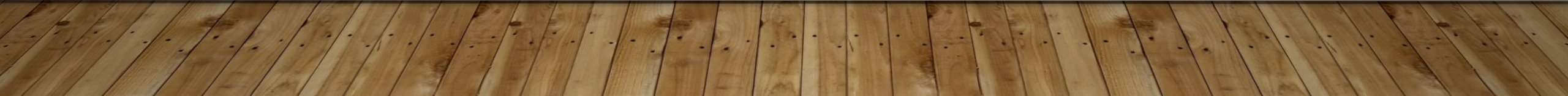 Emotions that have special relevance for boy
The two most important emotional states have special relevance for boys are  shame and anger.
Shame and anger can confuse and confound emotional development particularly when they can not bounce back from adversities. . 
.
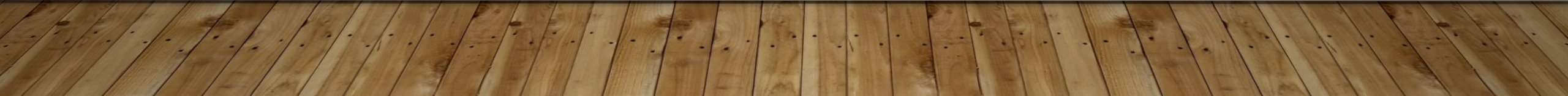 What is Shame?
Shame is an integral part of male development, infecting every boy’s self-image. 
Boys are more vulnerable to feeing inadequate because they are shamed constantly. 
Feelings of shame are sometimes impossible to escape. 
Shame is often delivered by those closest to them, boys are unable to deflect the relentless critique of who they are. 
Hiding fears and insecurities gives shame a great deal of power
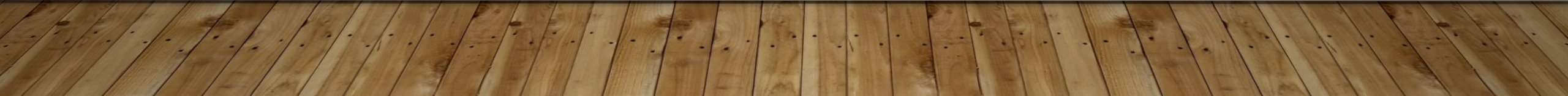 Shaming messages and their effects
The mixed messages from parents can create confusion in identity development as well.
Depending on how harsh these messages are, a boy can become defensive in order to mask shameful feelings of dependency and longing. 
Shame must be resolved, or else it dominates a boy’s relationships with himself as well as with others.
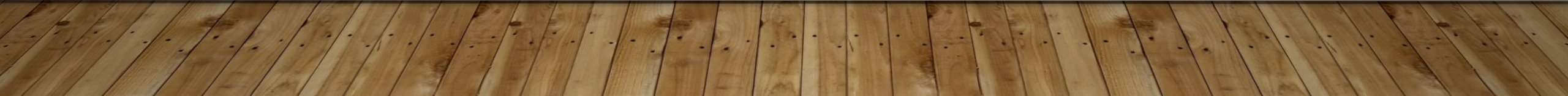 Results of feeing ashamed
When ashamed, boys either blew up or withdraw. 
They bury themselves in different activities and stubbornly resist efforts to engage with parents and adult. 
They also fear that they will lose their parent’s support. So, they don’t share feeling of shame.
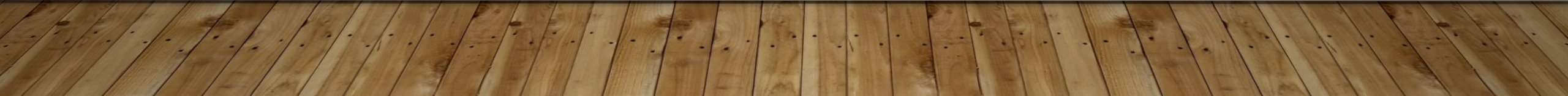 Anger
Anger
Anger as a “state” and “Trait”
As a trait people are thought to be more prone to an anger response than others. 
As a state people get angry when someone crosses a line.  It could be the result of feeling fearful. 
Boys express feelings of anger because they can and because expressing other feelings are more difficult.
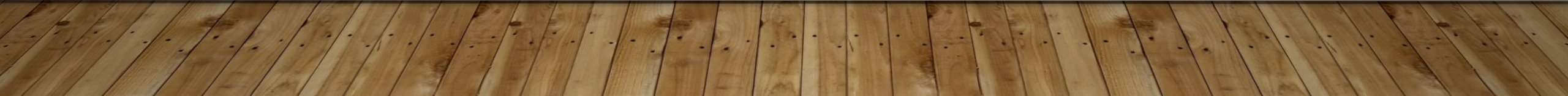 Good News
Luckily, the news is not all grim. 
Developing closer relationships with boys, while helping them to grow in autonomy and keep their humanity are at the forefront.
Parents as counselor for their sons
Recommendations for Raising Boys
1. Nurture boys with love. 
The developmental psychologist Alison Gopnik writes in her book, The Gardener and the Carpenter,  “The more we deprive boys of nurturing, the more difficulty they face in life.”
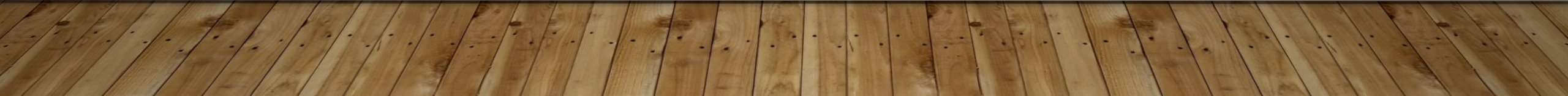 Recommendations for parents
Recommendations for parents
3. Listen to your boys: Listening is an emotional act. 
Without being listened to, we are shut up in the solitude of our own hearts. (Michael Nichols) 
When parents listen to their boys, they “bear witness,” that he is not alone.
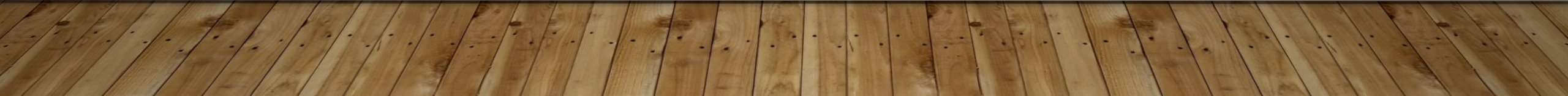 Recommendation for parents
Effective listening involves attention, appreciation, and affirmation.
Listening involves an exchange that is more like receiving, understanding, and holding what is said.  
Listening goes nowhere when parents feel compelled to give advice in hopes of saving the boy from an imagined danger. 
Listening requires managing emotional reactions so they do not hijack the conversation.
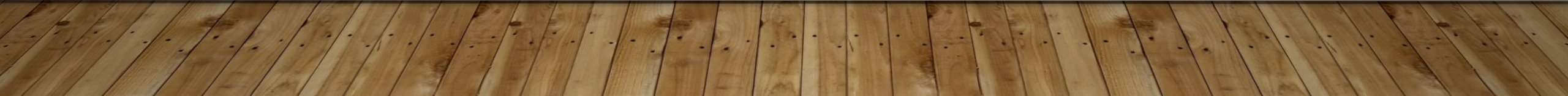 Recommendation for parents
4. Show interest: 
The pressures to conform to toxic forms of masculinity are very strong for boys, even from a young age. To help them stay strong in the face of these pressures, it is important that parents show interest in their boys hopes and dreams.
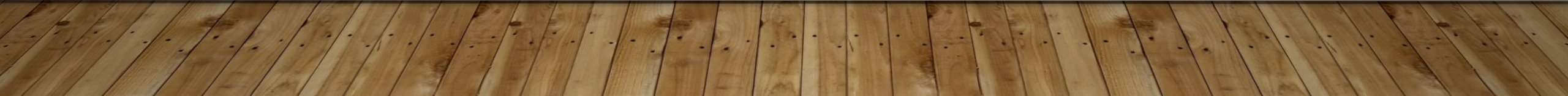 Have an adult mentor
5. Have an adult mentor:
A parent, teacher, or coach—who truly listens and shows up with care and persistence can help boys figure out who they really are and to follow their own course.
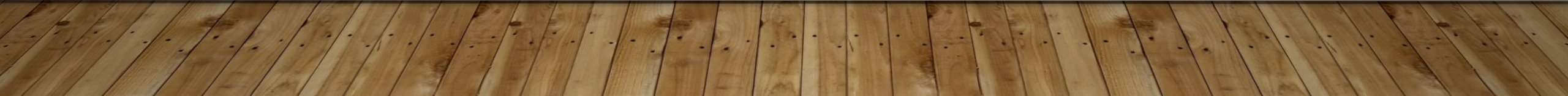 Recommendations for parents
6. Encourage emotional expression:
Boys have feelings just as girls do; they are simply not encouraged to express them, or they feel unsafe doing so. Parents can remove those barriers by building trust and by checking their own reactions when boys share difficult emotions.
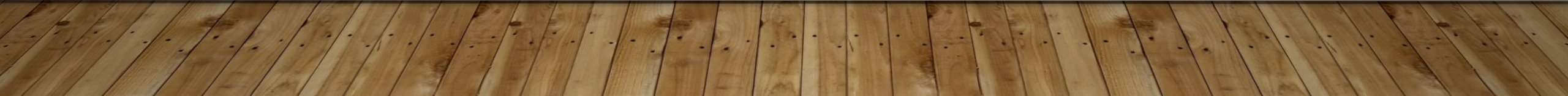 7. Promote emotional intelligence
Help them recognition of emotions.
Coach them in understanding of emotions.
Help them in labeling emotions.
Encourage them in expressing emotion
Coach them in regulating emotion
(Marc Brackett)
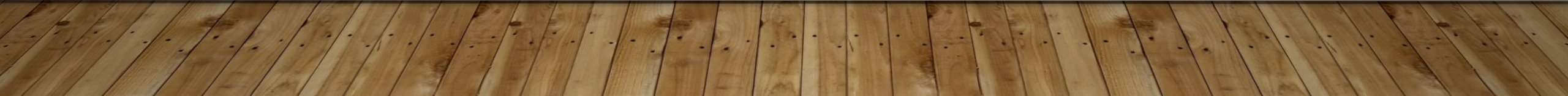 Recommendation for parents
8. Promote Autonomy, Not independence:
Too often boys receive the message that their goal for adulthood is independence—where they act alone and in isolation. But what boys really need is autonomy: knowing how to advocate for their own needs and values in relationship to others. It’s important to support boys as they learn this—but that doesn’t mean intervening in their relationships or preventing them from experiencing disappointment and loss, says Reichert.
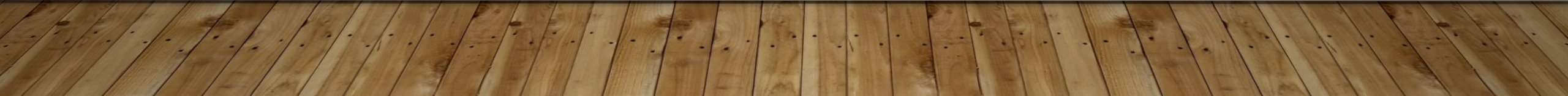 Recommendation for parents
9. Advocate for boys: 
It helps if parents understand the pressures their boys face while growing into men. Too often, adults suffer from their own preconceived notions of what a boy is or should be, and they fail to see their boy’s underlying need for connection.
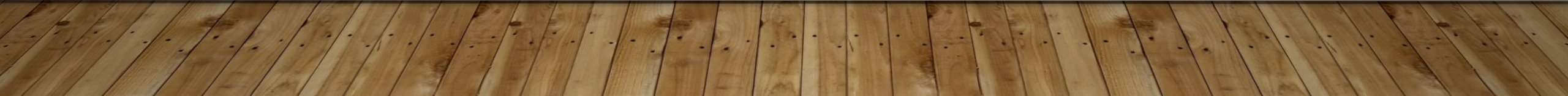 Recommendation for parents
10. See good in them:
A good place to start is finding ways to see the good in him and reminding him how he delights you. You can also stand up for them when they are bruised by the insensitivity of others, letting them know you see them and love them for who they are - not for someone else’s vision of who they should be.
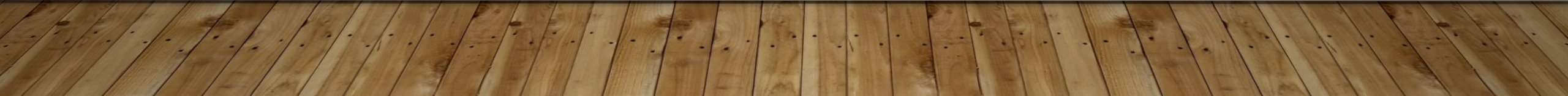 Boy’s learning and schooling
The Organization of Economic Cooperation and Development (OECD) reports that:
Boys play more video games and spend more time on their computers and on the internet outside of school than girls. 
They are less likely to read. 
They are less likely to do homework.
They are more likely to have a negative attitude towards school.
They are more likely to arrive late to school.
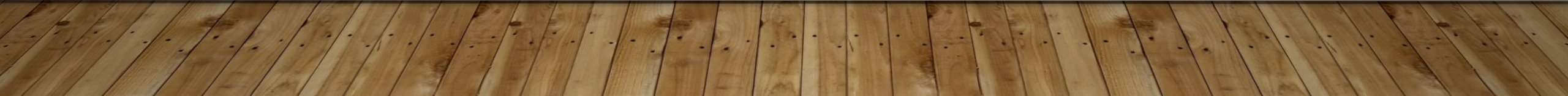 Boy’s learning and schooling
Eighth-grade marks predict the odds of completing college more accurately than standardized test scores. 
Compounding the social stress of racism and poverty, cultural norms of masculinity make it harder for boys to do well in school. 
Boys tend to be more physically active, disruptive, and test boundaries.
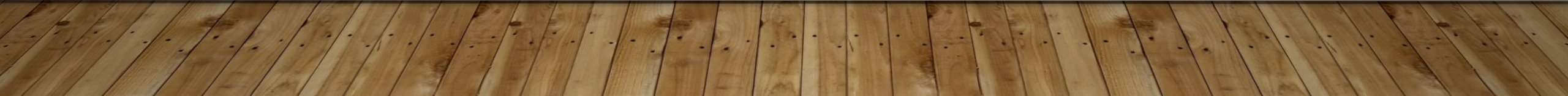 How a parent fits into a boy’s learning and schooling?
1. Partnership with the school and teachers: Teamwork can be a powerful force for growth. 
Work with school and teachers. 
Coach your son to speak up for himself rather than jump in to communicate for him. 
Encourage positive relationships between teachers and you son. Respect between a teacher and a student is a fundamental requirement for learning partnership. 
Strong connection with a teacher can serve as a “secure base”  for boys in school.
How parent fit in boy’s learning and schooling?
2. Respect their friendships:
Provide opportunities for boys to develop friendships. 
Validate who he is.
Help them to deal with set back of broken friendships.
Try not to make big deal with “dry” periods with friends.
Some boys find the peer group too much to contend with and give up trying.
How a parent fits in a boy’s learning and schooling?
3. Focus on primary prevention: 
Social-emotional learning (SEL) has become so poplar in school for its value in the primary prevention of violence. SEL cultivates self-management and relationship-management skills, programs target self-esteem, social problem-solving, assertiveness, emotional literacy - all shown to reduce antisocial behavior. 
Schoolwide programs in peer mediation and conflict resolution also assist boys toward better peer relationships by directing rising, levels of tension and aggression into routine, verbal interactions.
How a parent fits in a boy’s learning and schooling?
4. Family policy for son’s digital use
Participate in the school’s digital citizenship program.
Negotiating fair device use policies with your son.
Candid conversations about what is healthy and appropriate, and about how online behavior should reflect his core values, helps a boy to understand citizenship.  Conversation not lectures.
Establish a parental control policy with your son, setting goals and timelines for his ultimate independence.
How a parent fits in a boy’s learning and schooling?
5. Advocate for your son:
Being an advocate does not mean rushing to rescue a boy. He just needs to know that he is not alone, and you are ready to provide a shield if he needs it. 
Understand the threat posed by the social pressures they face. 
Being a good ally to boys means welcoming and validating his struggles, no matter what, while also holding high expectations for his ability to figure out his own life.
How a parent fits in a boy’s learning and schooling?
The following list of problems are attributable to gaming:
Preoccupation
Withdrawal feelings when unable to play
Tolerance (compulsion to spend more and more time gaming)
Difficulties controlling time spent gaming
Giving up other activities to play and playing despite problems that arise
Becoming deceptive and secretive
Relying on gaming to relieve negative moods.
How a parent fits in a boy’s learning and schooling?
6. Exercise Authority: Make boys accountable. 
Three qualities are essential when holding a boy accountable: 
Emotional acceptance (e.g accepting feelings of anger but not accepting how it is manifested)
Behavioral containment (Stay firm against aggressive behavior but in such a way that does not compromise or weaken connection or their sense of connectedness to you)
Prosocial guidance (Exercising  authority must be strategic rather than reactive).
How a parent fits in a boy’s learning and schooling?
7. Promote Autonomy: 
Don’t take over when a boy makes a mistake. Instead, lend confidence and serve as a safe space of feelings of frustration or defeat as they arise.
How a parent fits in a boy’s in love, sex, and affection?
8. Last, but not least: 
Boys reach puberty between the ages twelve and fourteen. In today’s digital world, virtually every boy has found a way to pornographic websites. Therefore, ignoring is not good strategy. 
Provide opportunities for boys to be able to talk about intimate experiences. 
Purposefully intruding on the boy’s privacy is good strategy (not judging and not pushing)
When to talk about these issues is also important.
Final word: Raising sons 101
Five major lesson from the author of the book: 
Advocate for your son
Offer a relationship for strong sense of self
Encourage emotional expression
Exercise authority
Promote autonomy
In conclusion:
Only when hearts and minds work together, when boys can be honest about what hurts, can they truly feel their connection to others. When boy’s natural expressiveness is disrupted, their virtue is diminished. (Claire Cain Miller – New York Times Pundit)
The boys must be taught the reality of “NO” in order to manage their impulses, tolerate frustrations, and take a stand when others’ rights are violated. 
They should also be encouraged to have friendships with girls. That teaches them to respect girls.
Some thoughts from the presenter
Understanding your adolescent is most important thing a parent can do in process of raising children. So:
Build trusting relationship starting from birth. 
Teach autonomy/independence avoid shaming that leads to self-doubt
Praise their initiatives without making them feel guilty when they make mistake
Encourage activities that develops self confidence not inferiority complex
Impower identity development with clear message to avoid role confusion
Identifying problem behavior and seeking help
Mental health problems have two key characteristics:
Multiple symptoms cluster together in a characteristic way
Symptoms cause clinically significant distress or impairment in social, educational, or occupational functioning
Concerns arise when symptoms are relatively severe, persistent, and cause problems in the adolescent’s life
Identifying problem behavior
Concerning Teen Behavior
Not wanting to spend time with either family or friends
Refusal to attend school
Sudden and significant changes in sleep and/or appetite
Persistent sadness and anxiety
Extremely risky or delinquent behavior
Frequent, high-intensity, angry fighting with parents
Sudden and significant changes in eating or exercising habits
seeking help
Contact the school counselor, school social worker, or school psychologist
Access community services and resources
Reach out your family doctor
seeking help in crisis
Call the Crisis Link Hotline at 703-527-4077 or text NEEDHELP to 85511
Chat online with a specialist at CrisisChat.org or ImAlive.org
Go to the nearest emergency room at your local hospital 
Call 911
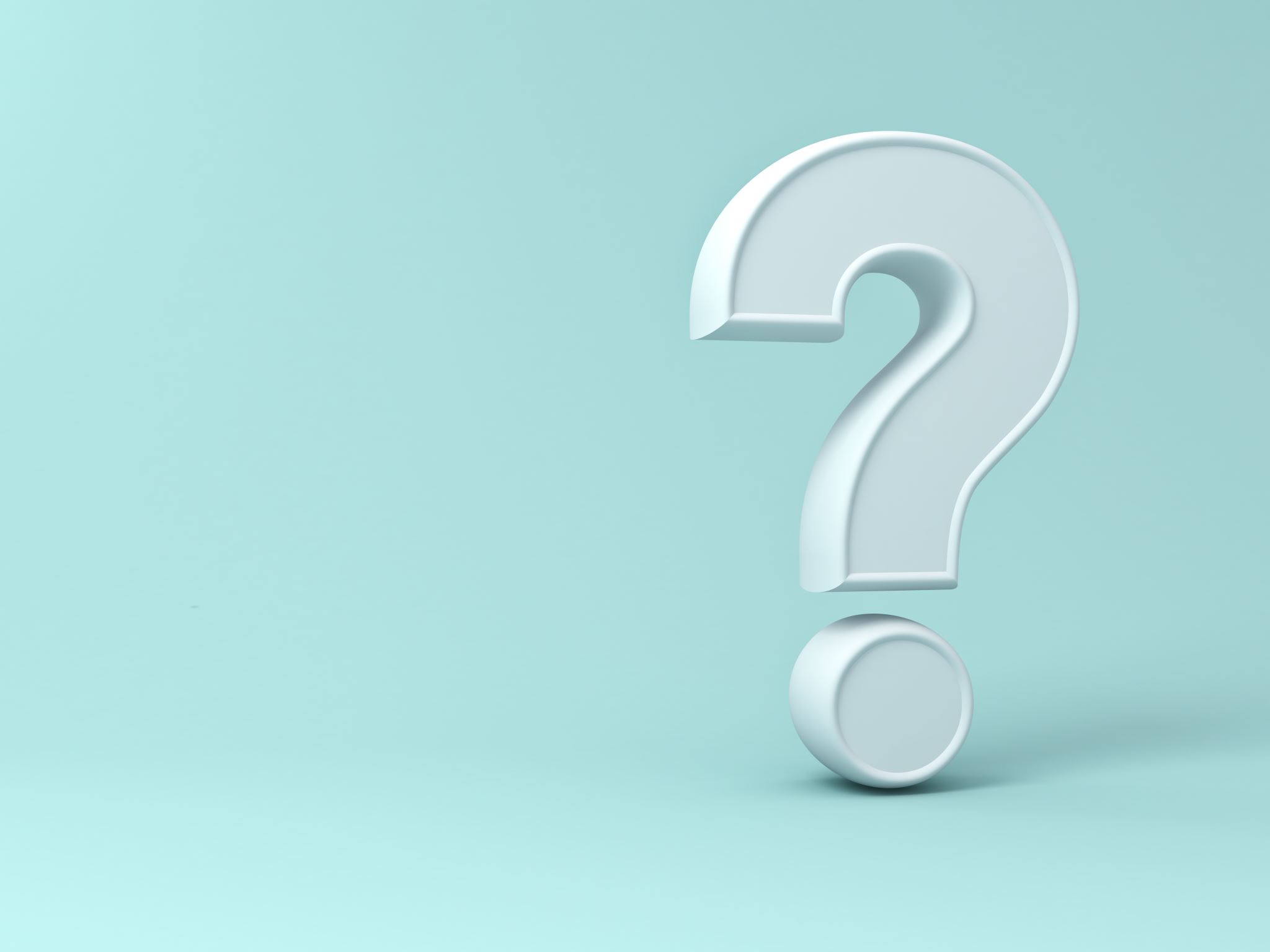 Reflection and Questions
Resources
Jill Suttie - Jill Suttie, PsyD, is Greater Good’s former book review editor and now serves as a staff writer and contributing editor for the magazine. 
Michael Reichert, PhD, How to Raise A Boy: The Power of Connection to Build Good Men
The Mask You Live In - A Film From The Representation ...The Mask You Live In follows boys and young men as they struggle to stay true to themselves while negotiating America's narrow definition of masculinity.
Marc Brackett, PhD, “ Permission to Feel, Unlocking the Power of Emotions to Help Our Kids, Ourselves, and Our Society Thrive.
Alison Gopnik, The Gardener and the Carpenter: What the New Science of Child Development Tells Us About the Relationship Between Parents and Children
Henry David Felsen, Letters to a Teenage Son